Back to School Organizing 101 
September 23, 2015
Housekeeping
Please follow these instructions to participate:

1)   You MUST dial-in to the conference line to hear audio: 
	Number: 1-866-939-8416, Access code: 3200618#

2)    Put yourself on mute on your phone at all times except if you have a 	question during Q&A. Press *6 to mute yourself and *6 to unmute. 

3)    Please hold questions until the end when we will have time for Q&A. 	You can either ask on the phone or type your questions into the Q&A 	box 	on the webinar screen and the presenter will read them for you.
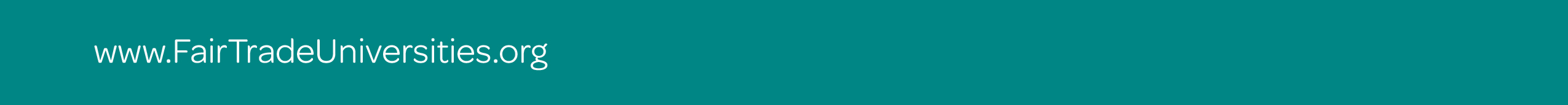 Agenda for this Training
Introduction of topic and presenters

Best Practices: Setting Goals, Objectives & Timelines

Case Study: SUNY Geneseo 

Top Resources 

Fair Trade Month 2015

How to Register Events Online  

Q&A
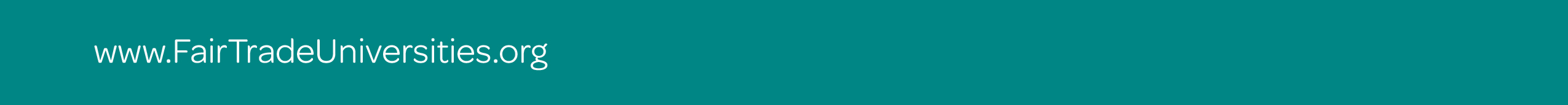 Today’s Presenters
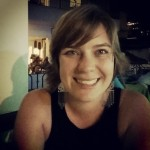 Kylie Nealis
National Organizer, Fair Trade
Colleges & Universities (FTCU)


Anna Juchau
Marketing Campaign Assistant
Fair Trade Campaigns 


Ben Conard 
Student Chair, FTCU National Steering Committee 
Organizer, SUNY Geneseo Fair Trade
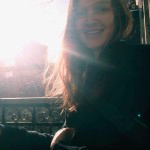 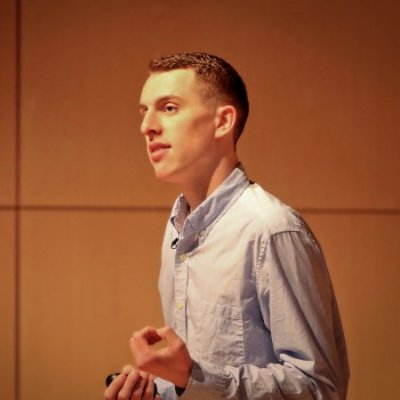 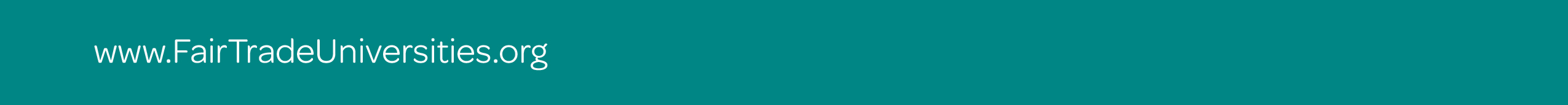 Setting Goals & Objectives 
What are the Five Goals to becoming a Fair Trade University?
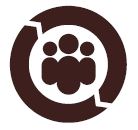 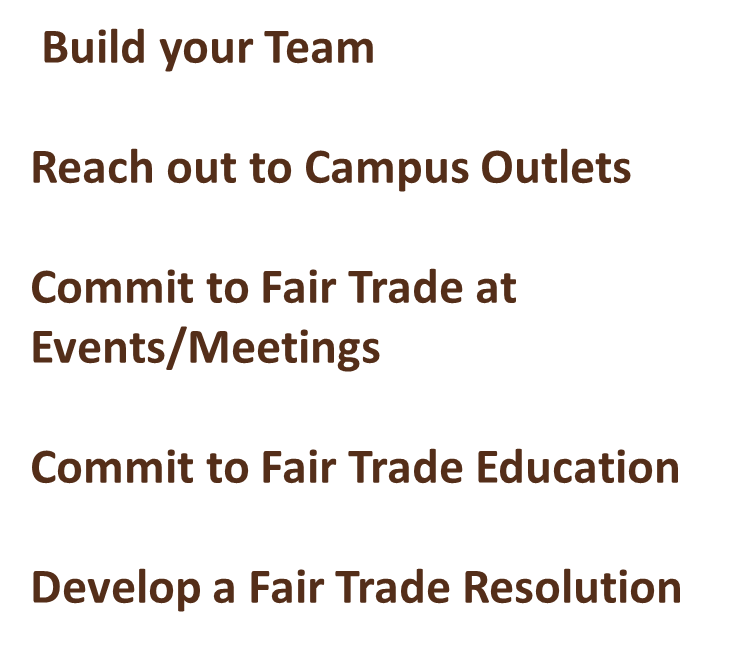 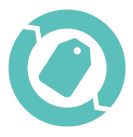 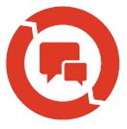 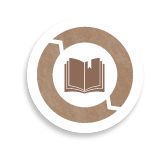 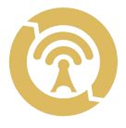 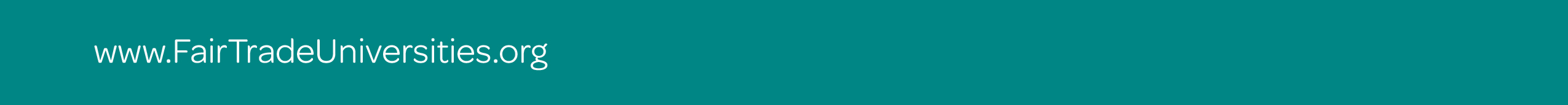 Setting Goals & Objectives 
Tip #1: Different goals require different timelines
Not all five goals to becoming a declared FT School or University can be achieved in the same timeframe, most are on-going.

Important things to consider:

Goal # 1 (Build Your Team) and # 5 (Pass a Fair Trade Resolution) can usually be achieved in one semester whereas Goals # 2 – 4 are on-going. That said, maintaining active, sustainable leadership is an on-going effort for campaigns.

Timelines differ campus to campus – i.e. large, public universities may take 2-3 years to declare whereas a small, private university may only take 1-2 years.
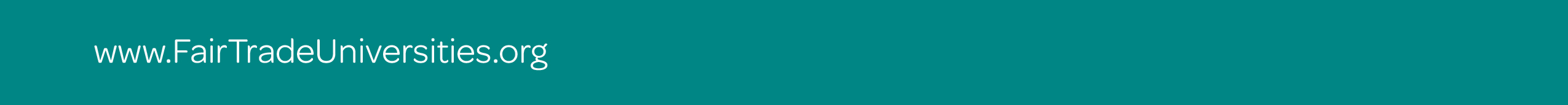 Setting Goals & Objectives 
Tip #2: Different goals require different approaches
Since each goal is different, different approaches are required for success. Don’t be afraid to change your approach if it’s not working.

Important things to consider:

Start with a small ask, never be afraid to make an ask and always have support behind you.

Nothing will change in one day – “Rome wasn’t built in a day”.

Be prepared i.e. compile info & resources for stakeholders on campus in advance.

Apply firm but gentle pressure and keep it positive. 

Incorporate your campaign into campus events wherever you can, don’t limit yourself.
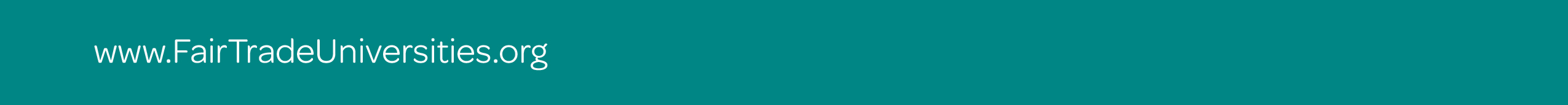 Setting Goals & Objectives 
Tip #3 – Educate, educate, educate
Education is the key to any Fair Trade campaign and is a necessary component to achieving each of the goals. 

Important things to consider:

Educate the campus community -- if people understand and are passionate about Fair Trade, they’ll be more likely to support your campaign.  

Educate campus decision-makers – campus administration officials are unlikely to support something that they don’t have a solid understanding of. It’s important to ensure that decision-makers know what Fair Trade is and why it’s important.
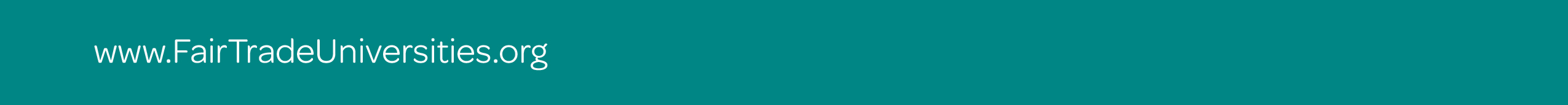 Case Study: SUNY Geneseo
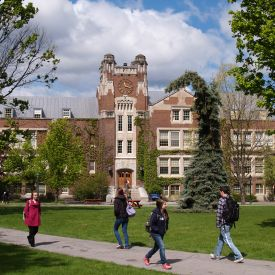 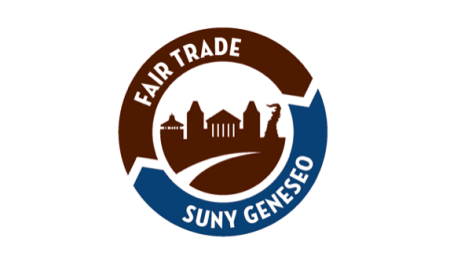 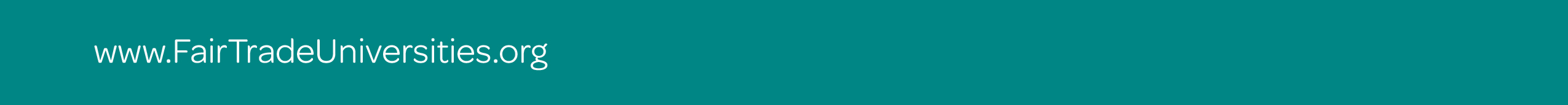 Info & Resources
Student Action Guide: 
http://fairtradecampaigns.org/resource/student-action-guide/ 

Fair Trade Products 101:
http://fairtradecampaigns.org/resource/fair-trade-product-list/  

Sustainable Leadership 101: 
http://fairtradecampaigns.org/resource/sustainable-leadership-101/

FT Universities:
http://fairtradecampaigns.org/organize/#universities

FT Month: 
http://fairtradecampaigns.org/events/fair-trade-photofest-2015/ 

More Resources: http://fairtradecampaigns.org/resources
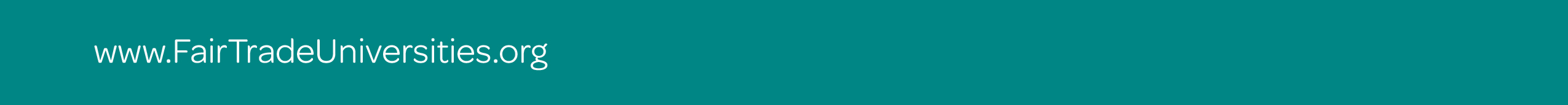 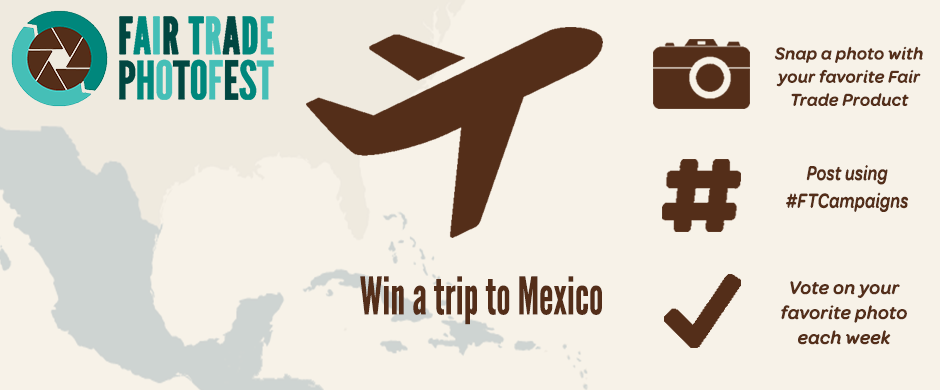 October 1st – 31st
PRIZES
	First 3 weeks: 3 gift baskets full of Fair Trade goodies!  From Ben & Jerry’s gift cards to PACT clothing to Guayaki Tea and more!
 
Grand prize: Travel to Mexico to meet Fair Trade producers!
WEEKLY THEMES

Week 1 - Fair Trade in Action! 
Week 2 – Why Choose Fair?
Week 3 – Fair Trade Cuties
Week 4– Best Overall Photo
http://fairtradecampaigns.org/events/fair-trade-photofest-2015/
Get Your Back-to-School Event Package!
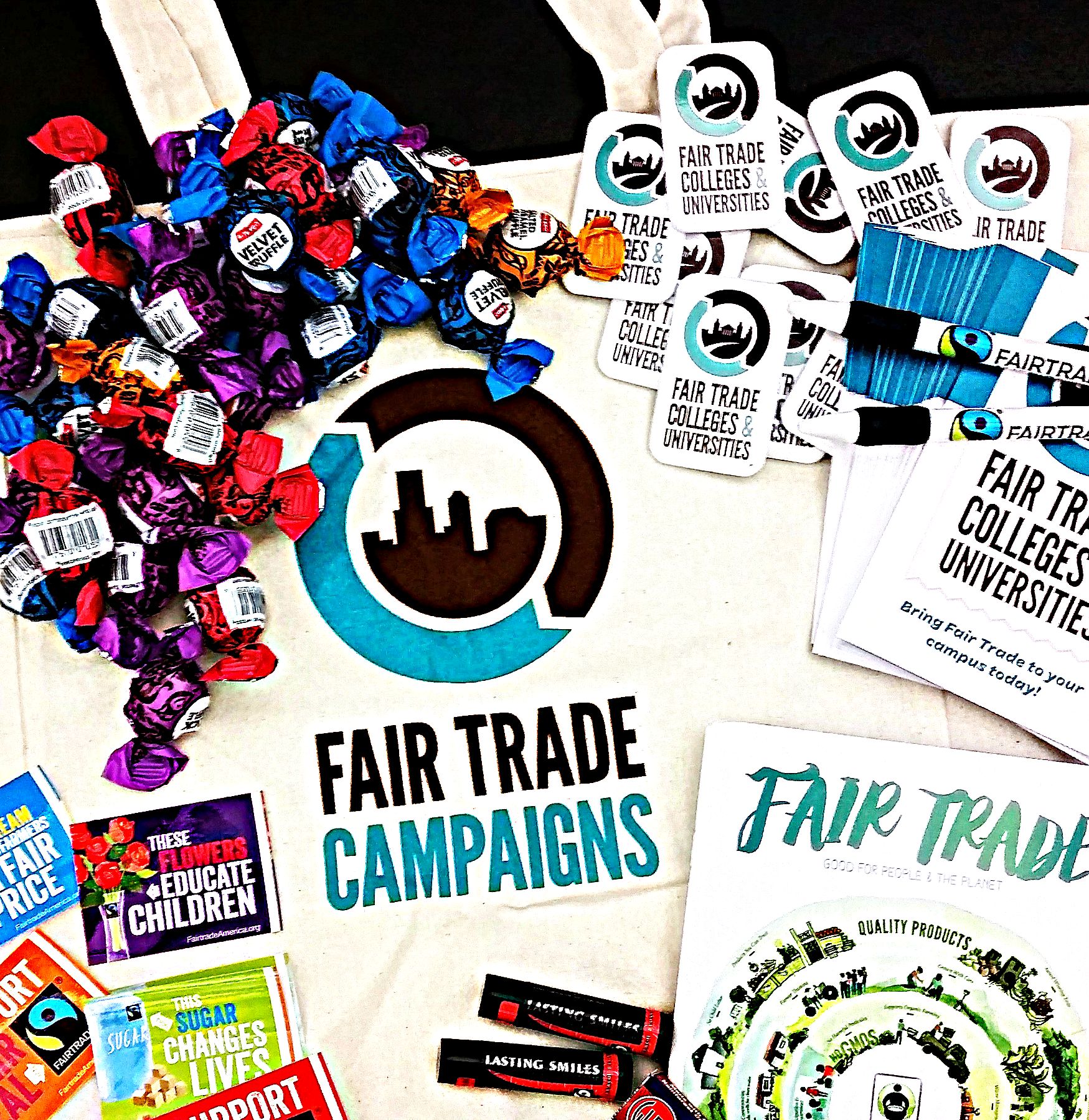 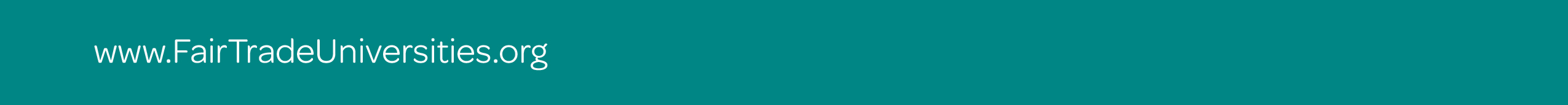 How to Register Events Online
Each time you plan an event, you should register it on the FT Campaigns website. Here’s how in three easy steps:

Go to www.fairtradecampaigns.org, log-in and click ‘Your Campaign’
Next to ‘Commit to Fair Trade Education’, click on ‘add’
Add your event!
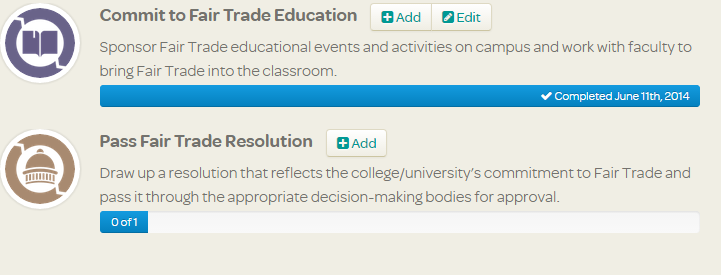 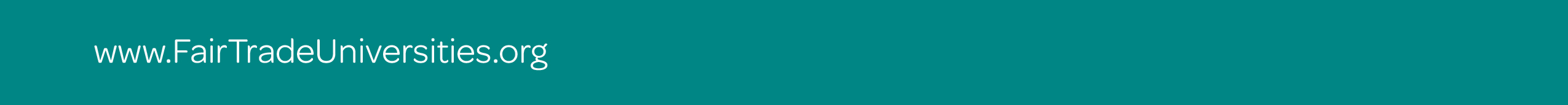 Want more Information?
Kylie Nealis – National Organizer, FTCU 
knealis@fairtradeusa.org 

Ben Conard – Student Co-chair, FTCU Natl’ Steering Committee
blc12@geneseo.edu 

FT Universities:
http://fairtradecampaigns.org/organize/#universities

FT Month: 
http://fairtradecampaigns.org/events/fair-trade-photofest-2015/ 

Resources:
http://fairtradecampaigns.org/resources
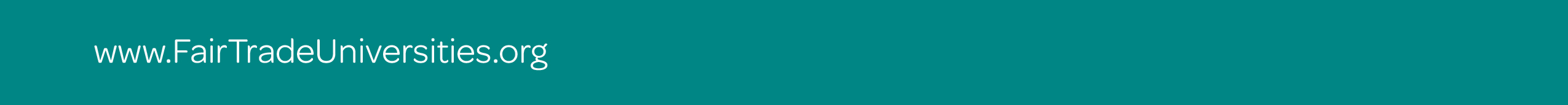 Questions?
“Fair Trade is very important for us.  It has helped our community and family, and we have better infrastructure.  It has validated growers and our products.  Our way of life has changed for the best.”

– Ramon Figueroa, CONACADO, Dominican Republic
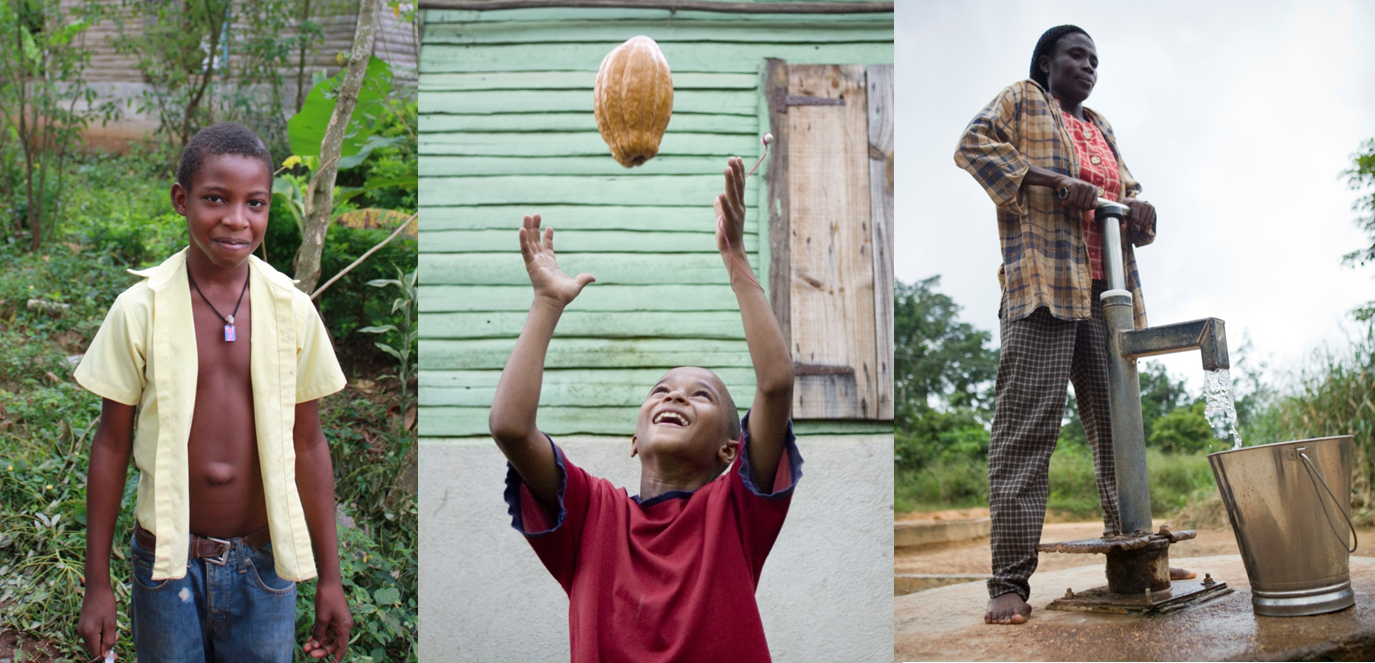 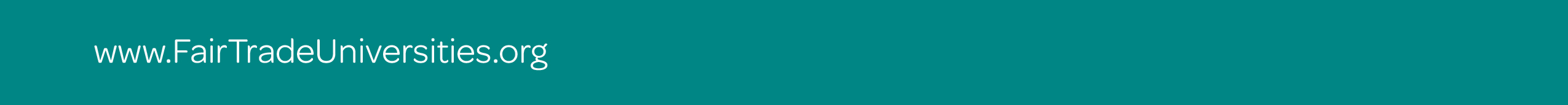